2019 Theme: 
“Bible Basics…
Where Life Meets God”
The Red Sea – 
New Life!
(Exodus 14)

May 19, 2019
Bible Basics…Where Life Meets God!
The Red Sea – New Life! (Exodus 14)
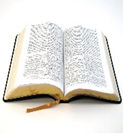 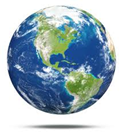 Transition to New Life

Burdened by sin  (Matt. 11:28-30; Gen. 2:17; Rom. 6:23)
Apprehension to change (Mark 1:18; Acts 24:25)
Submitting to God’s salvation (Acts 2:40; Acts 10:33, 47-48)
The joy of new life! (Acts 8:39; Acts 16:33-34)
2019 Theme: 
“Bible Basics…
Where Life Meets God”
The Red Sea – 
New Life!
(Exodus 14)

May 19, 2019